T.C.
ORMAN VE SU İŞLERİ BAKANLIĞI
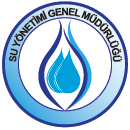 SU YÖNETİMİ GENEL MÜDÜRLÜĞÜ
Tahsisler Şube Müdürlüğü
Kasım 2013
1
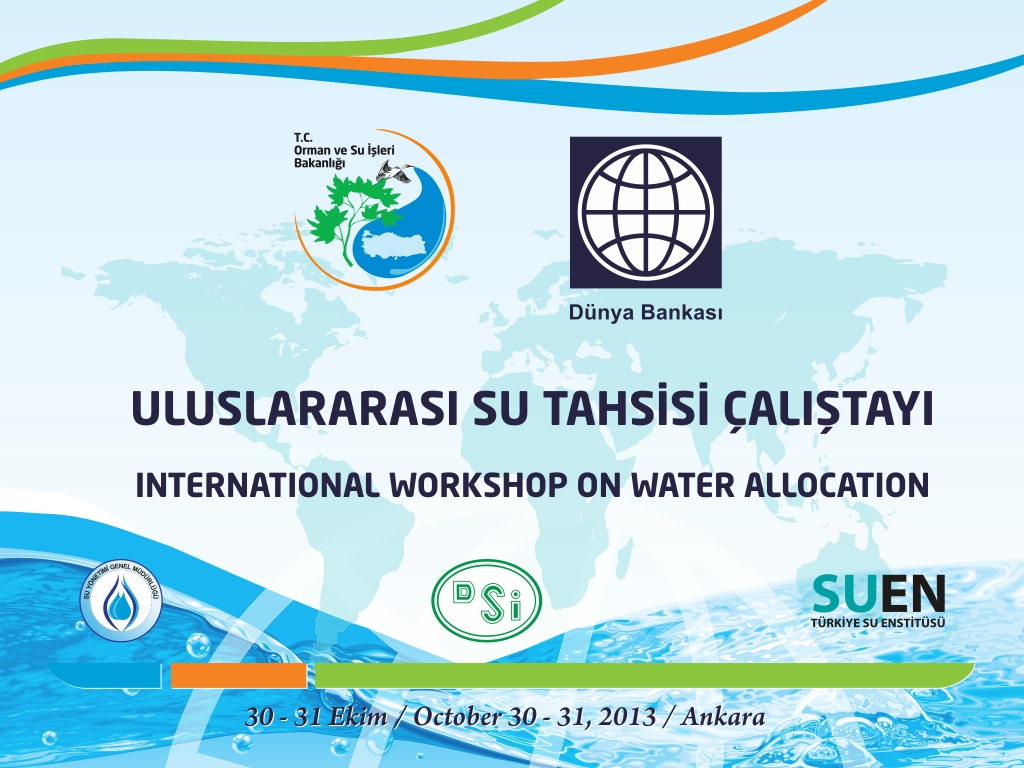 ÇALIŞTAY PROGRAMI
Açılış Konuşmaları

Türkiye’de Su Tahsisi  - Politikalar ve Uygulamalar

Diğer Ülkelerdeki Su Tahsisi Yapılanması – Türkiye için Değerli Örnekler 

Çalışma Grubu Toplantıları:
	Su Tahsisinde Mevcut ve İhtiyaç Duyulan Kurumsal Yapı
	Farklı Kullanıcılar Açısından Öncelikli Kriterlerin Belirlenmesi
KATILIM SAĞLAYAN KAMU KURUM- KURULUŞLARI VE SİVİL TOPLUM ÖRGÜTLERİ TEMSİLCİLERİ
Bilim, Sanayi ve Teknoloji Bakanlığı
Sanayi Bölgeleri Genel Müdürlüğü

Çevre ve Şehircilik Bakanlığı 
Çevre Yönetimi Genel Müdürlüğü
Çevresel Etki Değerlendirmesi İzin ve Denetim Genel Müdürlüğü

Orman ve Su İşleri Bakanlığı 
Çölleşme ve Erozyonla Mücadele Genel Müdürlüğü 
Devlet Su İşleri Genel Müdürlüğü 
Doğa Koruma ve Milli Parklar Genel Müdürlüğü
Su Yönetimi Genel Müdürlüğü
Türkiye Su Enstitüsü

Enerji ve Tabii Kaynaklar Bakanlığı
Yenilenebilir Enerji Genel Müdürlüğü
4
KATILIM SAĞLAYAN KAMU KURUM- KURULUŞLARI VE SİVİL TOPLUM ÖRGÜTLERİ TEMSİLCİLERİ
Gıda Tarım ve Hayvancılık Bakanlığı 
(Balıkçılık ve Su Ürünleri Genel Müdürlüğü)
(Bitkisel Üretim Genel Müdürlüğü)
(Tarım İşletmeleri Genel Müdürlüğü)
(Tarım Reformu Genel Müdürlüğü)

Kültür ve Turizm Bakanlığı 
Yatırım ve İşletmeler Genel Müdürlüğü

Maliye  Bakanlığı 
Milli Emlak Genel Müdürlüğü

Hazine Müsteşarlığı
5
KATILIM SAĞLAYAN KAMU KURUM- KURULUŞLARI VE SİVİL TOPLUM ÖRGÜTLERİ TEMSİLCİLERİ
Elektrik Üretim Anonim Şirketi (EÜAŞ)
TEMA
Doğa Koruma Merkezi 
Türkiye Belediyeler Birliği
Su Vakfı 
Doğa Koruma Merkezi
Doğal Hayatı Koruma Vakfı (WWF)
Sulama Birlikleri Derneği (SuBirDer)
Türkiye Sulama Kooperatifleri Merkez Birliği (TÜS-KOOPBİR)
İSKİ, ASKİ, ESKİ, BUSKİ, ASAT
ODTÜ, İTÜ
6
AÇILIŞ KONUŞMALARI
Su Yönetimi Genel Müdürü 
	Sayın Prof. Dr. Cumali KINACI

Dünya Bankası Türkiye Ülke Direktörü
	Sayın Martin RAISER

Orman ve Su İşleri Bakanı
	Sayın Prof. Dr. Veysel EROĞLU
7
AÇILIŞ KONUŞMALARI
Ülkemizin su zengini olmaması
Yağış miktarının hem bölgelere hem de mevsimlere göre ciddi değişimler göstermesi
 	sebepleriye su tahsislerinin adil ve sürdürülebilir olması gerektiğini ifade etmiştir.

	Sağlıklı, güvenilir ve yeterli miktarda su temin edilmesinin 
Hastalıkların önünü alabilmek adına (içme-kullanma suyu), 
Gıda güvenilirliği (tarımsal sulama suyu) açısından, 
Kalkınma politikaları (enerji ve endüstriyel kullanım amaçlı su) açısından 
	çok önemli olduğunu vurgulamıştır.
8
TÜRKİYE’DE SU TAHSİSİ – POLİTİKALAR VE UYGULAMALAR
Su Tahsisi Politikası ve Su Tahsisi Açısından Taslak Su Kanunu
(Sayın Prof Dr. Cumali KINACI, Su Yönetimi Genel Müdürü)

Genel Müdürlüğümüz çalışmaları ile ilgili bilgiler vererek, Su Kanunu Tasarısı ve diğer mevzuat çalışmalarımızı aktarmış ve bunların su tahsisi açısından değerlendirmesini yapmıştır.
 
 	Su tahsisi konusunda ise;
Sosyal ve ekonomik değerlendirmeler yapılarak kurak döneme ya da beklenmeyen herhangi bir duruma karşı ‘öncelik’ kazanacak sektörlere ilişkin farklı senaryoların geliştirilmesi
Sektörel su tahsis sürecinin sağlıklı bir şekilde yürütülebilmesi için; sektörel taleplerin ve su kullanım kalıplarının analiz edilmesi ve bu analizler doğrultusunda su sektörlerinin su kaynakları ve kümülatif etkilerin değerlendirilmesi gerektiğini 
	vurgulamıştır.
9
TÜRKİYE’DE SU TAHSİSİ – POLİTİKALAR VE UYGULAMALAR
Su Kaynaklarının Sektörel ve Münferit Kullanımlara Tahsisi
	(Sayın Akif ÖZKALDI, Devlet Su İşleri Genel Müdürü)

Su tahsisine dair mekanizmalara, 
SÇD’de su tahsisinin yerine 
	dikkat çekerek; düzenlemiş oldukları “1. Tahsisler ve Su Sicili Çalıştayı” ile ilgili sonuçları paylaşmıştır.

CBS üzerinde su tahsisinin entegrasyonu ile ilgili bilgiler vermiştir.
10
TÜRKİYE’DE SU TAHSİSİ – POLİTİKALAR VE UYGULAMALAR
Tarım Sektöründe Su Tahsisi
	(Sayın Gürsel KÜSEK, TAGEM Genel Müdürü)

Su tahsisi hususunun mühim olduğu ve yönetiminin tek merciye bağlı olmaması gerektiği yönünde görüşlerini beyan etmiş, 
Tüm paydaşların karar alma noktasında katılımının önemine dikkat çekmiştir.

	Su Yönetiminde SUEN’in Kurumsal Görev ve Sorumlulkları ve Sektörel Su Tahsisi Politikaları Açısından Yeri ve Önemi
	(Sayın Burcu YAZICI, SUEN Temsilcisi)

SUEN yapısı ve düzenledikleri 5. Dünya Su Forumu ve INBO gibi uluslararası etkinliklerden ve eğitimlerden bahsetmiş, 
Su tahsisi hususunda etkinlikleri ve sorumluluklarına dair bilgiler vermiştir.
11
Diğer Ülkelerdeki Su Tahsisi Yapılanması Türkiye için Değerli Örnekler
Su Kaynakları Tahsisi ve Su Hakları, İSPANYA 
	(Sayın Theodoro ESTRELA)

Yasal ve kurumsal çerçevenin Su Çerçeve Direktifi ve İspanya Su Kanunu ile çizildiğini belirtmiştir. 
İspanya NHYP’lerde su kaynakları tahsisi açısından su kullanım önceliklerinin plana bağlı olduğu ve ancak planın değişebileceğini vurgulamıştır. 
Lisanslandırma sisteminin 19. yy.a dayandığını ifade etmiş, su piyasaları, finansal sürdürülebilirlik ve maliyetlerin karşılanması hususlarında bilgi vermiştir.
12
Diğer Ülkelerdeki Su Tahsisi Yapılanması Türkiye için Değerli Örnekler
Su Tahsis Sistemi ve Meksika Deneyimleri, MEKSİKA 
	(Sayın Manuel CONTIJOCH)

1926’dan itibaren su yönetimini sağladıklarına, 

Bu konuda eskiye dayanan bir tecrübeleri olduğuna,

Özellikle artan nüfus, iklim değişimi gibi tahsis açısından değişken zorluklara değinmiştir. 

Bu açıdan küresel ortamda uygun normlara bağlı hareket ettiklerini, özellikle genel geçer kabul görmüş olan ‘Dublin İlkeleri’ne uyduklarını söylemiş,

1989’da ise bir reform gerçekleştirerek Ulusal Su Komisyonunu kurduklarını belirtmiştir. 

Mevcut durumda tüm havzalarında su piyasası ve bankası bulunduğuna dikkat çekmiştir.
13
Diğer Ülkelerdeki Su Tahsisi Yapılanması Türkiye için Değerli Örnekler
Su Tahsis Sistemi ve Meksika Deneyimleri, MEKSİKA (Devam)
	(Sayın Manuel CONTIJOCH)

Yüksek düzeyde verimli işletme ve bakım olmaması, 
Çiftçi şikayetleri, 
Yeni devlet rolü gerekliliği, 
Devlet tarafından sürdürülebilir olmayan işletmelerin bulunması, 
Bütçenin azalması,
Kullanıcıların mevcut kurumlara güvensizliği 
	hususları nedeniyle yeni bir yapılanma ihtiyacı doğduğunu ifade etmiştir.

	Bu amaçla;
Sulama bölgelerinin %99’unu devrettikleri, 444 Su Kullanıcı Birliği ve 7 Ltd Şti. kurulduğu, 
Yeni su kanunu çalışmalarının gerçekleştirildiği, 
İşletme ve bakım maliyetlerinin tam olarak karşılanması ve finansal açıdan yüzde 80’lik kendi kendine yeterlik oranının yakalandığı, 
1,2 milyon hektarlık alanda bakım gecikmesinin önlendiğini belirtmiştir.
14
Diğer Ülkelerdeki Su Tahsisi Yapılanması Türkiye için Değerli Örnekler
Su Tahsis Sistemi: Geçmiş Deneyimler ve Mevcut Zorluklar, FRANSA
	(Sayın Jacques PLANTEY)

Yasal çerçeve ve politika çerçevesinde su kullanımlarının yasal dayanağı ve izin sistemi ile ilgili bilgiler vermiş, 
Planlama ve su tahsisi mekanizmaları olarak yönetişim yapıları ile tahsis kuralları ve prosedürlerinde gerçekleştirdikleri reformlardan bahsetmiştir. 

1964’te mevzuat çalışmalarının başladığı Fransa su politikasının (Su Çerçeve Direktifine uygun olarak) su kaynaklarının kalitesi üzerinde odaklanmış olduğu, 
SÇD’nin etkin yönetim gerektirdiği, 
Maliyetlerin karşılanması – suya erişim, tahsis kaynakları ve hizmetlerini içerdiğini belirtmiştir.
15
Diğer Ülkelerdeki Su Tahsisi Yapılanması Türkiye için Değerli Örnekler
Su Tahsis Sistemi: Geçmiş Deneyimler ve Mevcut Zorluklar, FRANSA (Devam)
	(Sayın Jacques PLANTEY)

Hizmet amacıyla yapılan baraj, gölet gibi su yapılarının çok yıllı su tahsisi gerektirdiğini ifade etmiş, 
Devletin su haklarının garantörü ve belirleyicisi olması, genel kamu çıkarlarını önde tutması gerektiği, 
Koruma ve kullanma arasında bir denge tesis etmesinin önemine dikkat çekmiştir.  

Paydaşların katılımının her düzeyde bir ön koşul olduğu, 
Devlet - havza komiteleri - proje sahipleri arasında şekillenen bir kurumsal yapılanmanın mevcut olduğunu belirtmiştir. 
Su politikasının havza düzeyinde belirlendiğini ve yerel düzeyde uygulandığını ifade ederek, devletin sadece koordinasyonu sağladığını belirtmiştir.
16
Diğer Ülkelerdeki Su Tahsisi Yapılanması Türkiye için Değerli Örnekler
Brezilya’da Su Tahsisi, BREZİLYA
	(Sayın Rosa Maria FORMIGA JOHNSSON)

Brezilya’da su mevcudiyeti ve kullanımı, 
Kurumsal ve yasal çerçeve, 
Ülkenin su tahsisi ve hakları ile uygulamalarına dair genel bilgiler vermiştir. 

Yönetim, izleme ve uygulama fonksiyonlarını yerine getirmek üzere Eyalet Su Yönetim Kurumunun kurulması, 
Bu yapının asgari finansal sürdürülebilirliğinin ve su altyapısının işletme ve bakımın güvence altına alınabilmesi için toplu su ücretlerinin merkezileştirilmesi gibi reform hareketlerini gerçekleştirdiklerini anlatmıştır.
17
Diğer Ülkelerdeki Su Tahsisi Yapılanması Türkiye için Değerli Örnekler
Brezilya’da Su Tahsisi, BREZİLYA (Devam)
	(Sayın Rosa Maria FORMIGA JOHNSSON)

	Reform Hareketlerinin sonucu olarak;
Kullanıcıların ve sivil toplumun katılımı, 
Su tahsis sisteminde daha fazla esneklik ve verimlilik sağlandığı, 
Su tahsisine ilişkin daha şeffaf kararlar alınması,
Tüm kullanıcılar için su güvenliğinin arttırılması gibi faydalar gördüklerini belirtmiştir. 

Ayrıca Eyalet Su Yönetim Kurumu tarafından sağlanan teknik bilgi sisteminde önemli iyileşmelerin sağlanması ile su kalitesinin ve çevresel sorunların daha ciddi ele alınması gibi faydalı sonuçlar elde ettiklerini ifade etmiştir.
18
Diğer Ülkelerdeki Su Tahsisi Yapılanması Türkiye için Değerli Örnekler
Su Tahsisi ve Su Hakları – İlkeler ve Uygulamalar
	(Sayın Guy ALAERTS, Dünya Bankası Su Kaynakları Programı Takım Lideri)

Dünya Bankası’nın belirli bir sistemi veya modeli desteklemediğini ancak mali, sosyal ve çevresel açıdan sürdürülebilir “iyi uygulamaların” bulunması ve desteklenmesi ile ilgilendiğini belirtmiştir. 

Sıra dışı bir ekonomik ürün olarak suyun ele alınması, 
Girişimci/çiftçi perspektifinden değerlendirmelerin neler olduğu, 
Kısa ve uzun vadeli değişkenliklerin ele alınma şeklinin nasıl olması gerektiğini, 
Su açısından yönetici perspektiflerini değerlendirerek; Endonezya, Japonya ve Kaliforniya örneklerine değinmiştir.
19
Diğer Ülkelerdeki Su Tahsisi Yapılanması Türkiye için Değerli Örnekler
Su Tahsisi ve Su Hakları – İlkeler ve Uygulamalar (DEVAM)
	(Sayın Guy ALAERTS, Dünya Bankası Su Kaynakları Programı Takım Lideri)
. 
Endonezya örneğinde ürün tercihinin, su kullanımının ve gelirin optimizasyonu için iki sulama bölgesi arasında ticarete izin verildiğini ifade etmiştir.
Japonya örneğinde Su Kanunu’nun tarihsel kullanım haklarını tanıdığı, kullanıcının İdari Mahkemede önceden kullanım miktarını kanıtlaması gerektiği ve yeni kullanıcıların benzer bir kaynaktan su çekimi için diğer kullanıcılardan su kullanım hakkını satın alma şansının olduğu bilgisini aktarmıştır. 
Kaliforniya’da ise entegre su yönetimi için bir havza kurumu bulunmadığını, bunun yerine sistemde itirazların ve başvuruların mahkemeler ve yasalar yoluyla yapıldığına değinmiştir.
20
Türkiye’nin Su Tahsisi Politikalarında Belirlenen Hususlar
Uluslararası Deneyimler Doğrultusunda Türkiye’nin Su Tahsisi Politikalarında Belirlenen Hususlar ve Eksiklerin Değerlendirilmesi
	(Sayın Kaan TUNÇOK)

Su Tahsisinde Temel Belirleyici Faktörler;

Sosyal ve Çevresel prosesler
Kısıtlı su kaynakları kapsamında mücadele.
Karar destek sistemine entegre edilmesi
İdari prosesler
Havza Komitesi ve Organizasyonu
Kanun ve Yönetmeliklerin stratejik entegrasyonu
Kanunların birbirini destekler nitelikte uygulanması
Ekonomik prosesler
“Kullanan Öder” ve “Kirleten Öder” prensipleri
Yatırım ve İşletme&Bakım maliyetlerinin geri dönüşü
Teknik Prosesler
İklim Değişikliği, Atmosferik, Hidrolojik, Sosyal, Çevresel ve Ekonomik koşulların havza ölçeğinde yansıtıldığı Su Kaynakları Modelleme çalışmaları
Verimlilik Hedefleri: Hem sulamada, Hem de ürün deseninde
21
Türkiye’nin Su Tahsisi Politikalarında Belirlenen Hususlar (DEVAM)
22
Türkiye’nin Su Tahsisi Politikalarında Belirlenen Hususlar (DEVAM)
23
Türkiye’nin Su Tahsisi Politikalarında Belirlenen Hususlar (DEVAM)
Su Tahsis Mekanizmalarında dikkat edilmesi gereken hususlar;
 
Su tahsisleri suyun hem Miktarını hem de Kalitesini dikkate almalıdır.
Bu kapsamda südürülebilir bir Gözlem Ağı ve Kontrol Sistemi kurulmalıdır. 
Her noktada gözlem yapılamaz. Yerel işbirlikleri. İzleme kriterleri. Kayıt sistemi.
Suyun Eşit ve Sürdürülebilir bir şekilde tahsisinin yapılabilmesi için suyun rejimi ve hidrolojik koşullar da dikkate alınmalıdır.
Su Talep Yönetimi
Paydaşların katılımı (Sulama Birlik, Belediye, STK gibi)

Ülke örnekleri ile sunumunu sonlandırmıştır.
24
ÇALIŞMA GRUBU TOPLANTILARI
Üç farklı çalışma grubunda eş zamanlı olarak 

 Sektörel su tahsisinde mevcut ve ihtiyaç duyulan kurumsal ve hukuksal yapılanma

 Farklı kullanıcılar açısından öncelikli kriterlerin belirlenmesi 

	konuları hakkında tartışmalar yürütülmüştür.
25
ÇALIŞMA GRUBU TOPLANTILARI
Çalıştay Grupları Kapsamında Cevap Aranan Sorular;

Su tahsisi hususunda mevzuat açısından ve uygulamada yaşanan yetki boşlukları ve kurumlar arası yetki çakışmaları nelerdir?

Bu yetki boşlukları ve kurumlar arası yetki çakışmalarını çözmek için nasıl bir yol izlenmelidir? (Koordinasyon, yeni yapılanma, mevzuat)

Havza ölçeğinde su tahsisi açısından nasıl bir kurumsal ve hukuksal düzenlemeye ihtiyaç duyulmaktadır?

Kullanıcıların/paydaşların su tahsisi kriterleri nelerdir ve bu kriterlerin öncelik sırası nasıl ve neye göre olmalıdır?

Kullanıcıların/paydaşların tahsis sürecine adaptasyon mekanizmaları (yasa, ceza, teşvik vb.) nasıl olmalıdır?
26
ÇALIŞTAY ÇIKTILARI
Su tahsisinin sağlanması için öncelikle Su Kanununun çıkarılması gerekmektedir. 

Her havzanın karakteristiğine özgü su tahsis önceliklendirmesi belirlenmelidir.

Su Tahsis Heyetlerinde yer alacak olan her kurumun görev, yetki ve sorumlulukları açık ve net olarak ifade edilmelidir.

Su Tahsisi Planlamaları yapılmadan önce kalite ve miktar açısından ölçüm yapılmalıdır. havza içinde ölçüm biriminden alınan verileri değerlendirecek bir planlama birimi ve sonrasında ise uygulama birimi olmalıdır. Ölçme-planlama-uygulama birimleri kurulmalı ve aralarında bir alt üst ilişkisi olmamalıdır.

Ölçme-planlama-uygulama işini yapacak teknik bir grubun (teknik destek grubu) yanı sıra izleme ve denetlemeyi yapacak bir grubun (izleme-denetleme grubu) da olması gerekmektedir.
27
ÇALIŞTAY ÇIKTILARI
Tahsis sürecine öncelikle suyun tasarruflu kullanımını sağlayacak adaptasyon mekanizmaları gereklidir. 

Tasarruflu su kullanımına teşvik, gereğinden fazla ve su miktarını olumsuz yönde etkileyecek su kullanımlarına cezai müeyyideler getirilebilir. Aynı şekilde, su kalitesinin iyileştirilmesi ile ilgili yapılacak çalışmalara teşvik, su kalitesinin düşmesine neden olacak faaliyetlere ise cezai yaptırımlar uygulanabilir.

Adaptasyon mekanizmalarının yasal düzenlemelerle yaptırım gücüne sahip olması, uyum sürecinin en önemli parçasıdır.

Havza ölçeğinde su esaslı değil tüm ekolojik varlıkları esas alan bir yönetim benimsenmelidir ancak öncelikle havza ölçeğinde yapılanma olmalıdır.
28
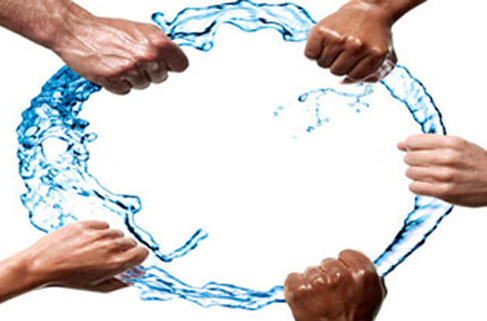 TEŞEKKÜR EDERİZ
29